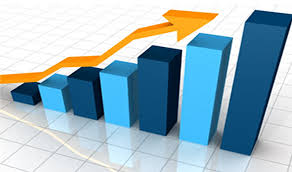 Datos y estadísticas del IAIP Unidad de Estudios e Investigación, 22 de junio 2017
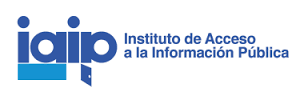 Enero 2018
GESTIÓN DOCUMENTAL y protección de datos personales en los expedientes clínicos
Diagnóstico sobre la condición de los expedientes clínicos.  
Ficha técnica:

Se encuestaron a 207 personas. De estas, 74 era personal de archivos, y 133 era personal sanitario (médicos y enfermeras) de diferentes centros de atención (tres niveles tanto del MINSAL como del ISSS. 
Se evaluaron dos aspectos: Gestión documental y archivos y la protección de datos personales en los expedientes clínicos. 
El estudio se realizó entre octubre y diciembre de 2017.
¿Se extravían los expedientes clínicos dentro de su centro de atención?
¿Su organización dispone de algún recurso informático para gestionar la documentación / los expedientes clínicos?
¿Conoce en qué consiste el ejercicio de los derechos ARCO (acceso, rectificación, cancelación y oposición)? PROTECCIÓN DE DATOS PERSONALES
¿Se utiliza algún procedimiento de anonimización en los tratamientos de datos médicos con fines de investigación?